ФАРМОСТРОВ
Калужская область
Команда
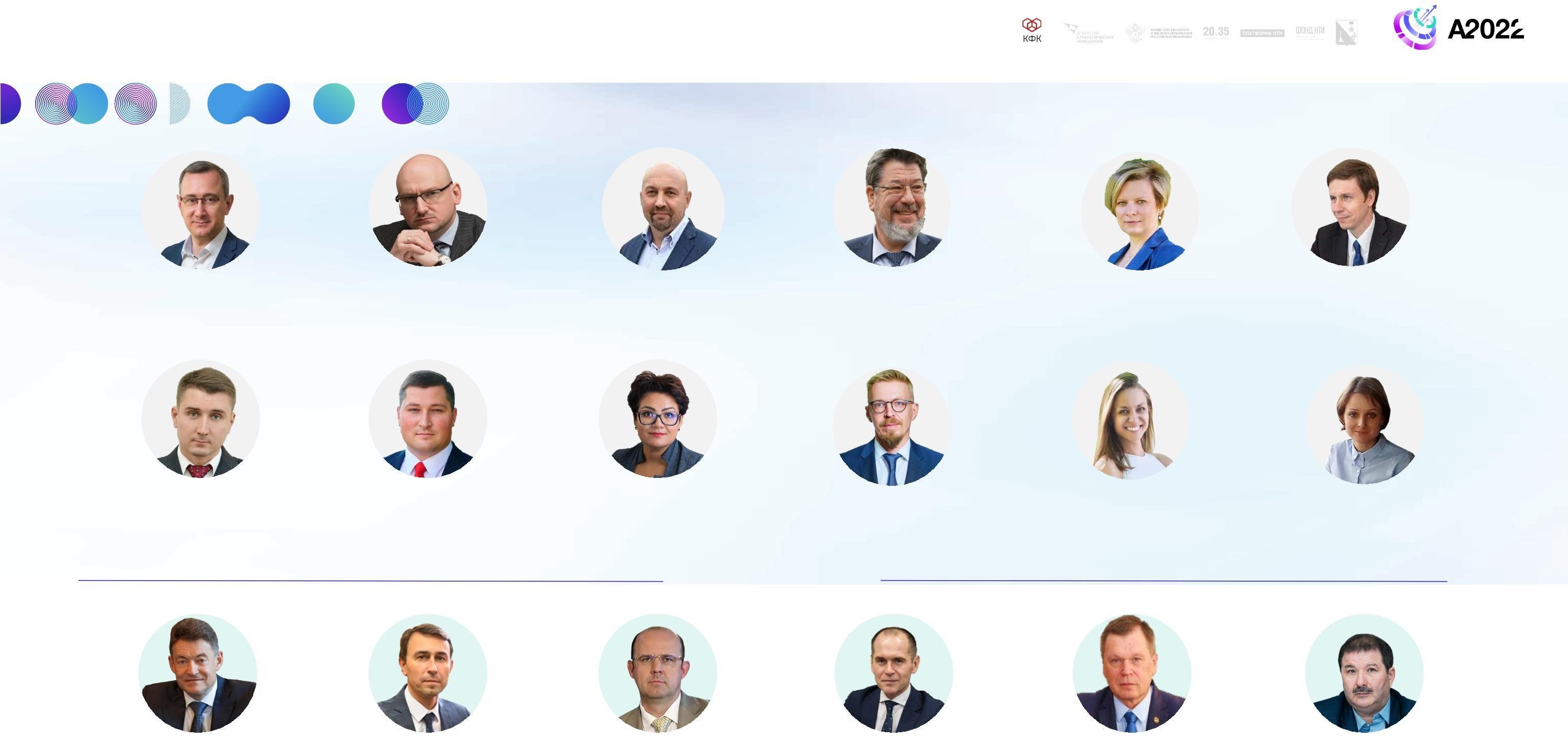 Андреев
Николай Александрович
Гранков
Павел Юрьевич
Осипова
Татьяна Андреевна
Синеглазова
Виктория Юрьевна
Авдеев
Виталий Анатольевич
Лобанова
Екатерина Игоревна
Партнеры
Здоровье нации
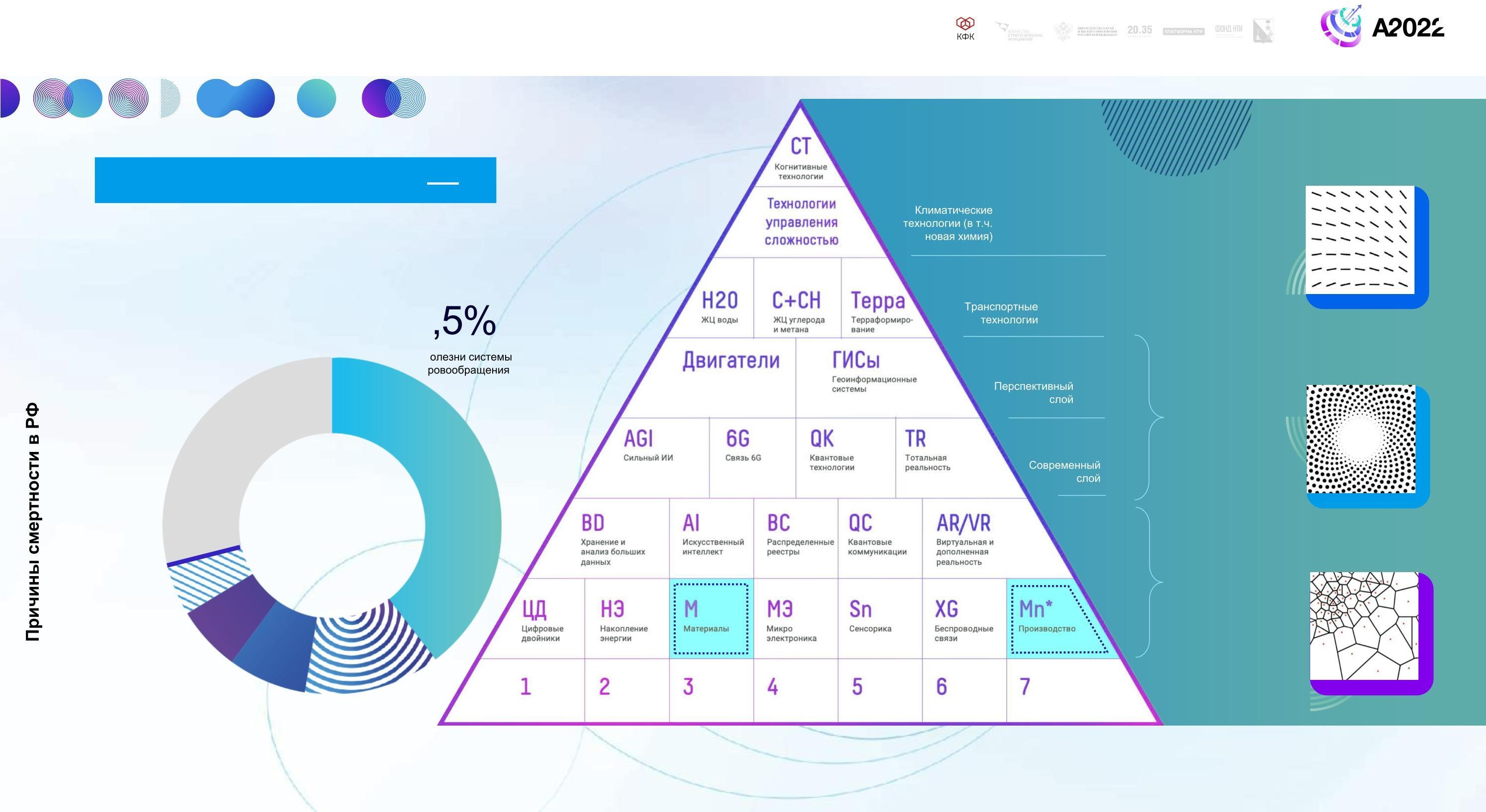 En
Net
Базовая потребность
обеспечение граждан  медицинской
39
Б
к
помощью
Fo	Net
28,8%
Остальные  причины
Цифровые
технологии
Некоторые  инфекционные и  паразитарные
болезни
2021
He	Net
0,7%
Болезни
Фундаментальные
технологии
4,2%
органов
дыхания
6,2%
Болезни
органов пищеварения
12,9%
Новообразования
7,7%
Внешние причины  смерти
* Пирамида технологического суверенитета РФ, предложенная специальным представителем Президента РФ  по вопросам цифрового и технологического развития Песковым Д.Н.
3
Стратегическая цель 2030
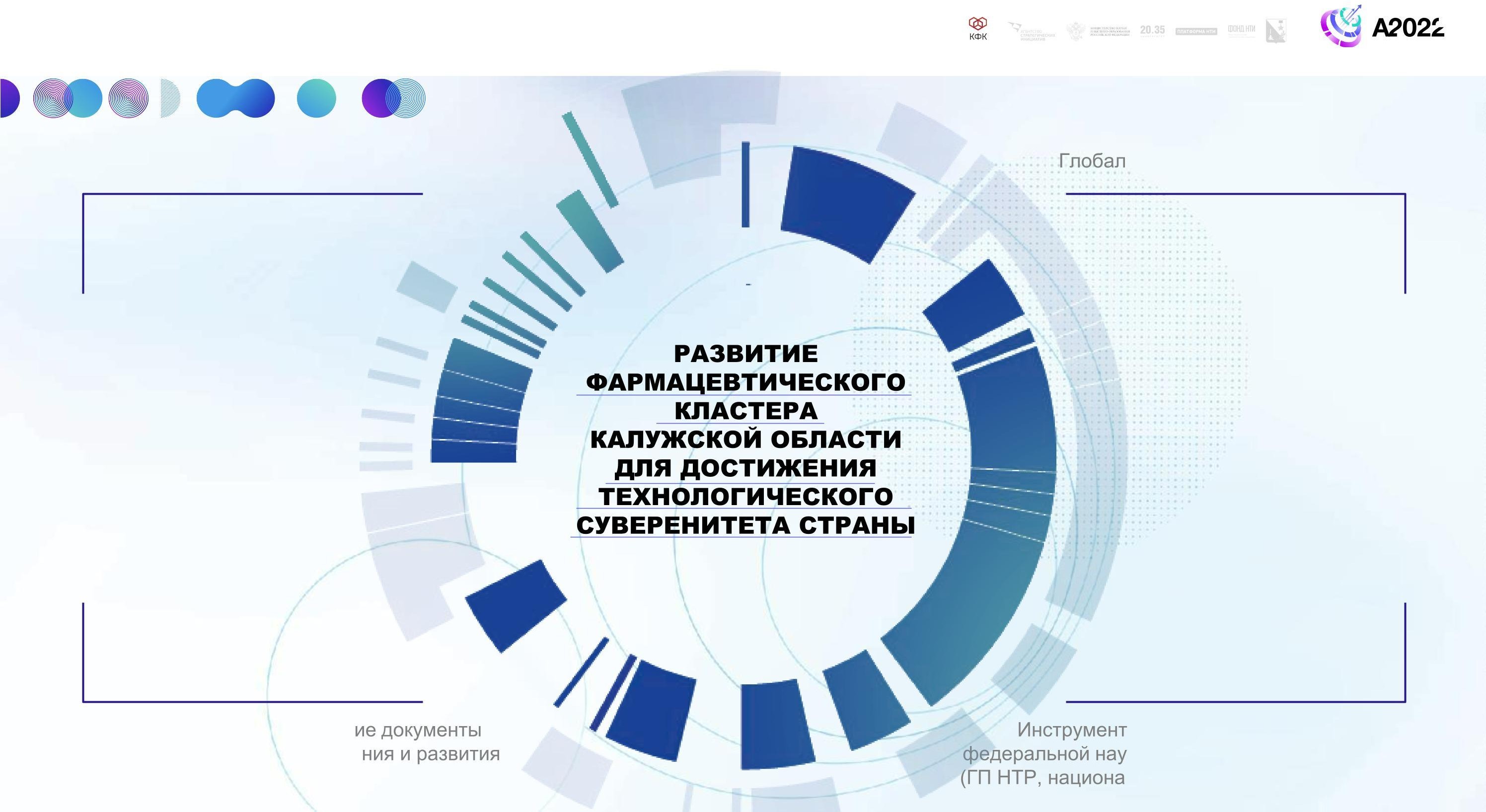 Санкции
ьные технологические тренды
66 / 72
количество
предприятий
>10 тыс./
12.4 тыс.
человек занято  на предприятиях  кластера
68 млрд руб./
178 млрд руб.
объём  произведённой  продукции
10 / 11 GMP
производственных  площадок полного  цикла
79,7 млрд руб.
частных инвестиций
Доля  рынка РФ
Фарма 4%/10%  Радиофарма 53%/80%
>160 / >250
Наименований ГЛС
Инструменты и стратегическ  территориального планирова
ы и стратегические документы  чно-технологической политики  льные цели 2030, нацпроекты)
4
Научно-производственная цепочка  создания фармпрепаратов
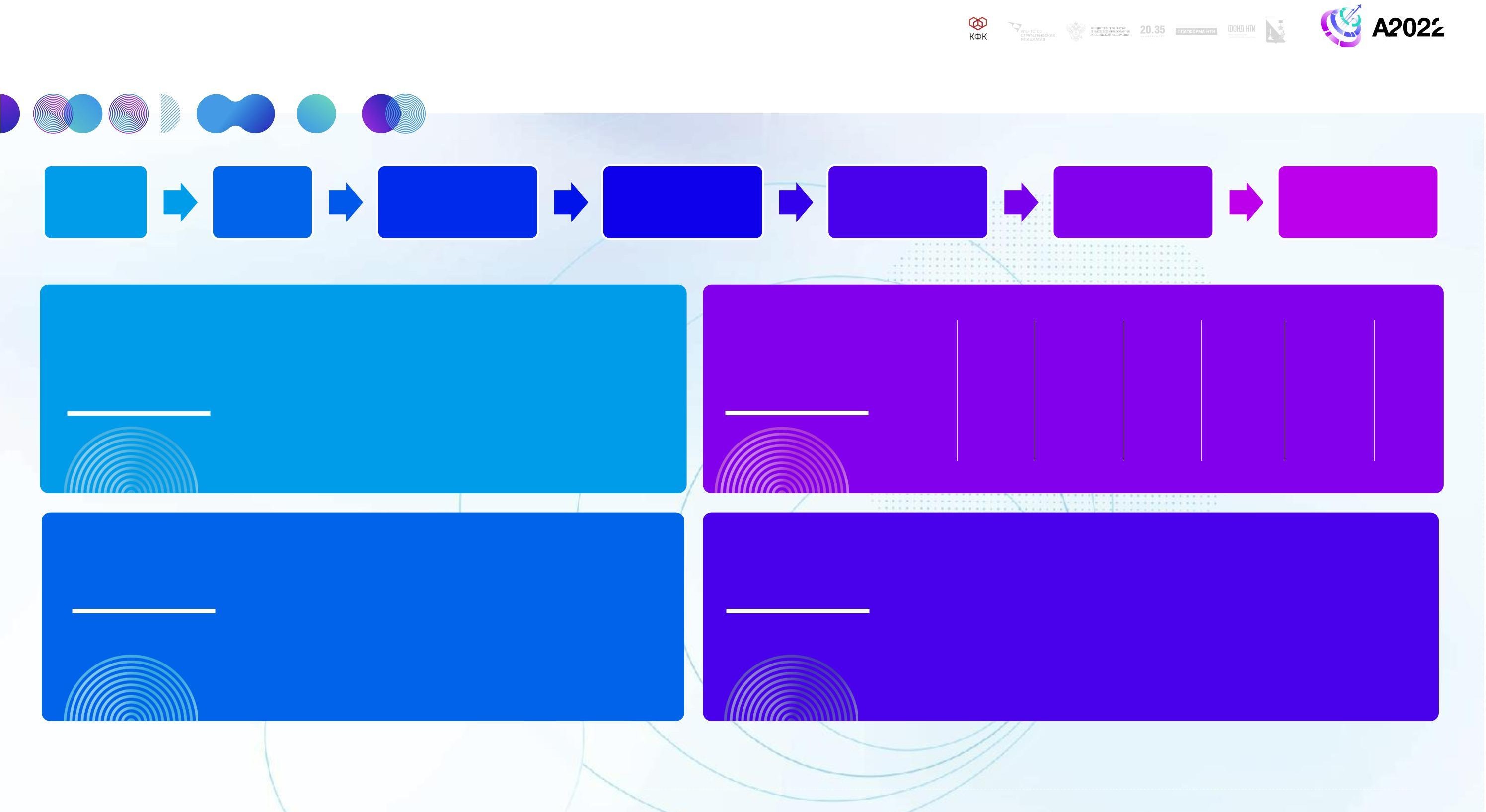 НИР
ОКР
Доклинические  исследования
Клинические  исследования
Лицензирование,  Сертификация
Серийное  производство
Ре
Новые  инвестиционные
Предприятия  Калужской  области
БИОН
НИАРМЕДИК ФАРМА
и др.
ОБНИНСКАЯ ХИМИКО-  ФАРМАЦЕВТИЧЕСКАЯ  КОМПАНИЯ
БЕРАХИМ
проекты
Объем  инвестиций  млрд руб.
+6
Кол-во  новых  рабочих мест
Предприятия-
партнеры
Институты
развития
ГК РОСАТОМ
(ФЭИ, НИФХИ, НИИАР)
ИНСТИТУТ ТЕОРЕТИЧЕСКОЙ  И ЭКСПЕРИМЕНТАЛЬНОЙ  БИОФИЗИКИ РАН
Г. ПУЩИНО
•
ФОНД НТИ

ФСИ
ИЗОТОП
МРНЦ
ИНСТИТУТ ФИЗИКИ ВЫСОКИХ  ЭНЕРГИЙ, Г. ПРОТВИНО
АСИ
•
ИНСТИТУТ БИОЛОГИЧЕСКОГО  ПРИБОРОСТРОЕНИЯ, Г. ПУЩИНО
ИНТЦ
+5
ОБЪЕДИНЁННЫЙ ИНСТИТУТ  ЯДЕРНЫХ ИССЛЕДОВАНИЙ,  Г. ДУБНА
ДЦ «ВОСТОК»
5
Дорожная карта
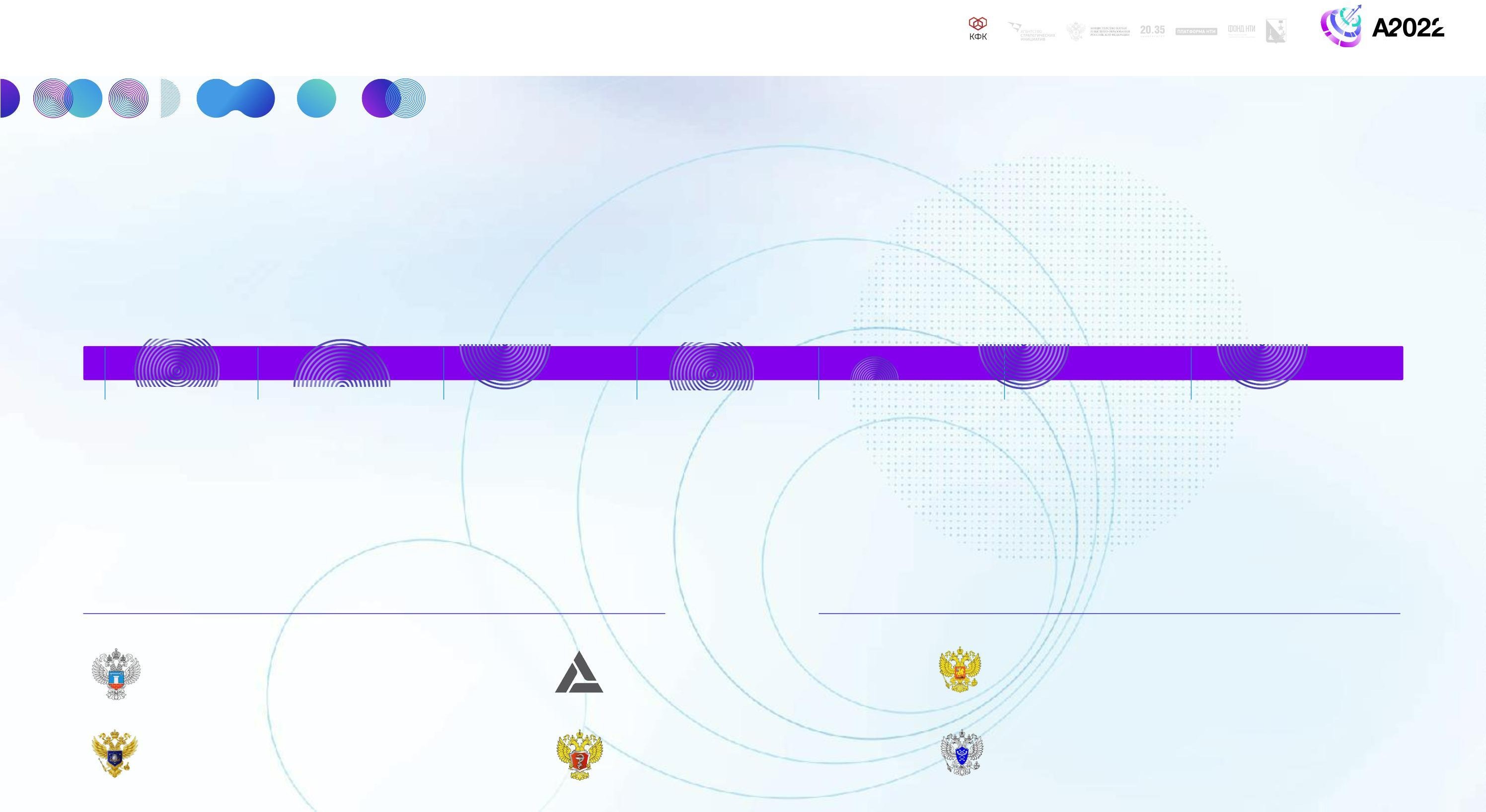 Фарматек-Калуга  Медтех Проект  Биофарм-К  Астрафарм Калуга  Б-фарм
Биотех  Б-фарм
ОХФК  БИОН  БЕРАХИМ
Ниармедик-фарма
МИНЭК
Калужской области  Предприятия  фармкластера
ИТЭБ (Пущино)  ИБП (Пущино)  ОИЯИ (Дубна)
Тех. Академия  РОСАТОМ
АИРКО  КФК
КФК  АИРКО
Минцифры Калуж.обл.,  Институты развития
Минэк Калуж.обл.,
инвесторы, предприятия
Минцифры Калуж.обл.,  Институты развития
Леонова Т.Н.,  Гранков П.Ю.
Запросы
Минэк Калуж.обл.,
институты развития
Пожарнов И.А.,  Гранков П.Ю.
Попов В.И.
Министерство строительства
и жилищно-коммунального хозяйства РФ
Инфраструктурные кредиты
Арендное жилье для молодых специалистов
Индивидуальное жилищное строительство
Министерство промышленности  и торговли РФ
Участие в реализации результатов новых  стратегических технологий проекта
Министерство экономического развития РФ
Внесение изменений в 216-ФЗ, в части инвестиций в объекты ИНТЦ
Министерство науки и высшего образования РФ
Кампус мирового уровня на базе ИАТЭ НИЯУ МИФИ
Министерство здравоохранения РФ
Оптимизация процедуры регистрации
Новых фарм- и радиофармпрепаратов
Министерство цифрового развития
Поддержка цифровой платформы «Миллион ученых»
8
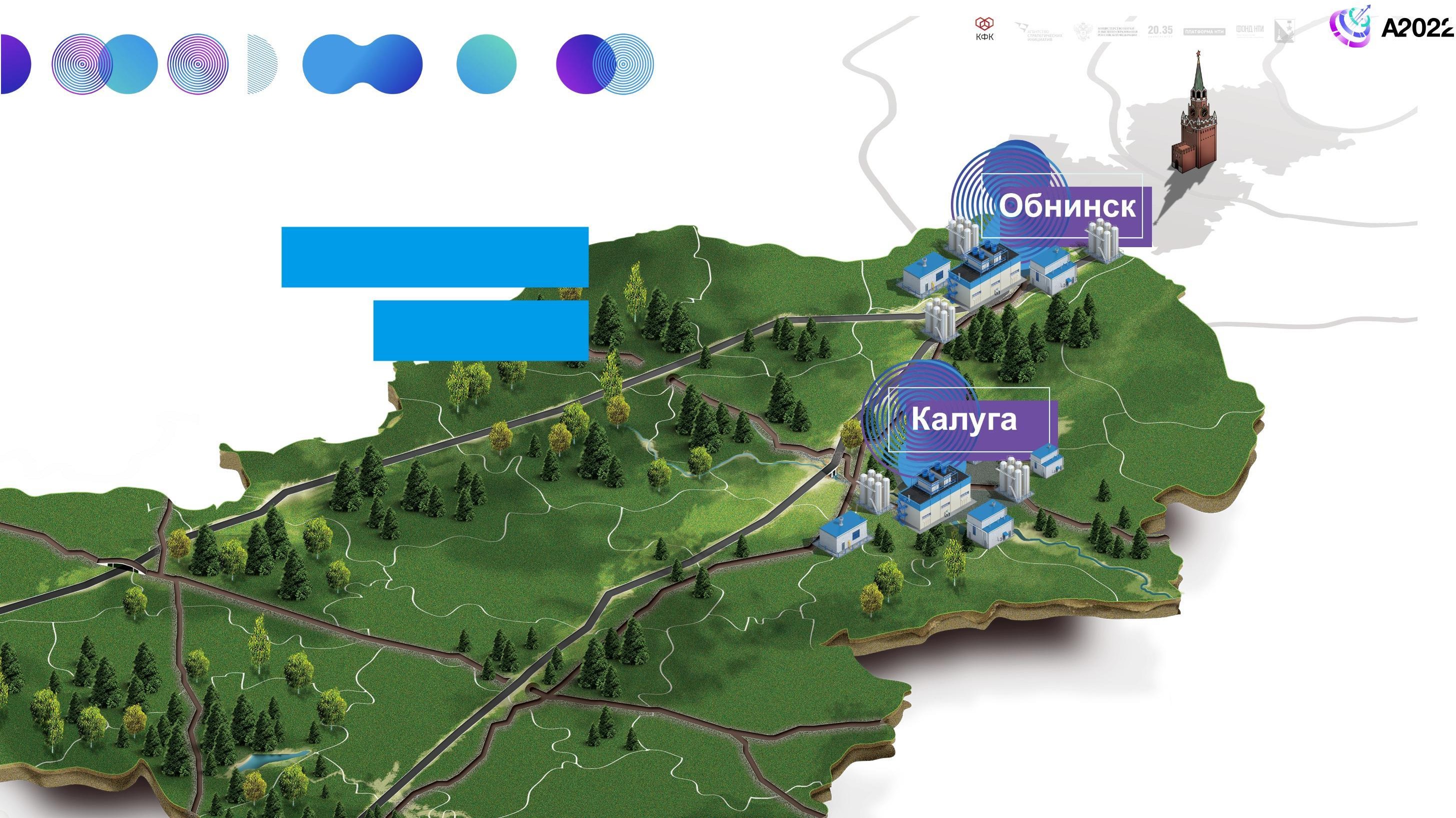 ФАРМОСТРОВ —
Калужская
область
9
Контакты
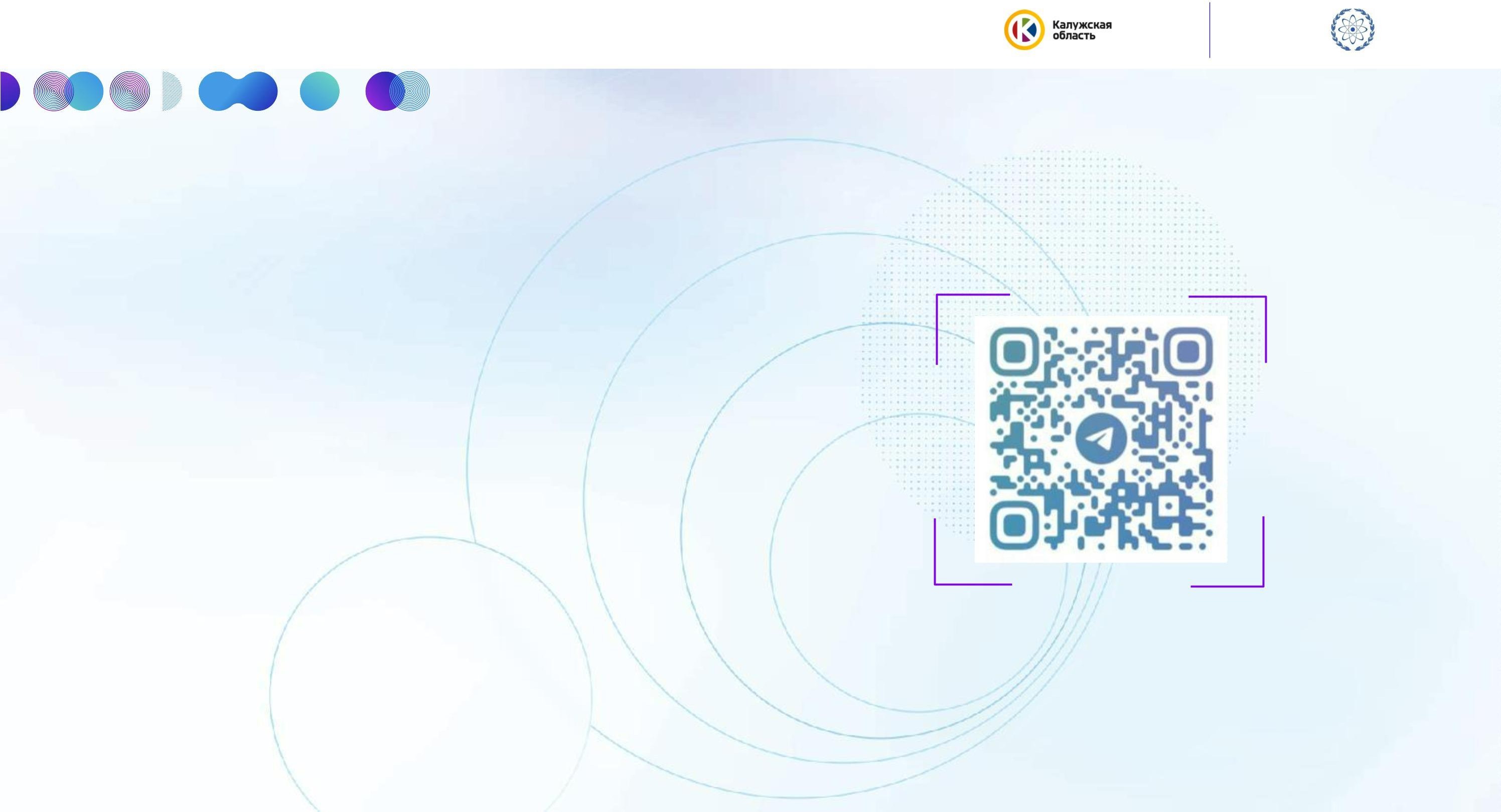 Сайт:  Телефон:  E-mail:
admobninsk.ru
+7 (484) 395-80-80
aobninsk@adm.kaluga.ru
10